tuhnutie
Tuhnutie
Je dej opačný ako topenie. To znamená, že látku ochladzujeme, resp. látka odovzdáva energiu okoliu, častice sa spomaľujú a ukladajú sa k sebe.
Pri kryštalických látkach sa to začne diať pri teplote topenia resp. tuhnutia. Teplota telesa sa nemení až kým nestuhne a potom teplota ďalej klesá.
Pri amorfných látkach tuhnutie prebieha znova v určitom teplotnom intervale.
Anomália vody
Čo sa deje s objemom kvapaliny pri ochladzovaní?
Čo sa bude robiť s objemom vody ak budeme vodu ochladzovať?
Aj voda svoj objem pri ochladzovaní zmenšuje, ale len do teploty 4°C. Potom jej objem začne rásť. To znamená, že v bode kedy má najmenší objem má najväčšiu hustotu. 
Prečo? Je to dôsledok vzdialeností častíc. Častice ľadu sú ďalej od seba ako častice vody.
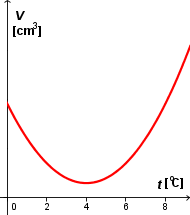 Tento jav dovoľuje prežiť vodným živočíchom počas zimy.
Nakoľko voda pri 4°C je najhustejšia, je pri dne a tam  nikdy nezamŕza, teda živočíchy môžu prežiť.
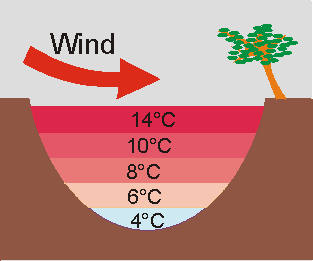 Zdroje:
http://slunecnisoustavka.blog.cz/en/1105
Pomocou tohto diagramu rozhodni: v akom skupenstve sú pri teplote 1000°C a pri normálnom tlaku tieto látky: chróm, kremík, kuchynská soľ, meď, striebro, železo. Svoju odpoveď zdôvodni.
Vyhľadaj v tabuľkách teplotu topenia týchto kovov: hliník, nikel, olovo, ortuť, volfrám, zinok a zlato. Usporiadaj tieto kovy podľa veľkosti ich topenia a zapíš. 
      Vieš aké sú ich teploty tuhnutia týchto kovov?
Možno roztaviť kúsok cínu v hliníkovej nádobe? Odpoveď zdôvodni.
Uváž, prečo ľudia dokázali tepelne spracovať bronz skôr než železo. Teplota topenia bronzu je 800°C.
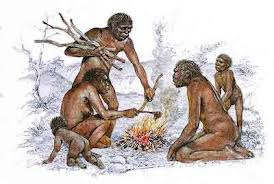 Vysvetli tento graf – čo znázorňuje, čo z neho môžeme vyčítať?